March 2020
Smoothing Indication in 11be
Date: 2020-03-30
Authors:
Slide 1
Shimi Shilo et al, Huawei
March 2020
Introduction
Recent standard versions (11n/ac/ax) have different methods for the transmitter to indicate to the receiver if beamforming is used and recommend if smoothing CHEST should be used
In particular, starting in 11ac (where DL MU-MIMO was introduced), there is no specific smoothing indication (especially in MU-MIMO)
Various beamformer implementations may ensure smoothness of the post-BF channel, also in the MU-MIMO case
Applying smoothing CHEST can yield several dB gain (e.g. 2.5dB, see [1])
In this contribution, we propose to indicate beamforming (or smoothing CHEST recommendation) for all cases, including MU-MIMO, in 11be
Slide 2
Shimi Shilo et al, Huawei
March 2020
Smoothing/Beamformed in 11n/11ac
In 11n, there is a ‘smoothing’ bit within HT-SIG indicating to the receiver if smoothing CHEST is recommended
The criterion to determine if smoothing bit should be set to ‘1’ (inferring that the post-BF channel is smooth) is defined as:



In 11ac, there is a ‘beamformed’ bit within VHT-SIG-A indicating if a beamforming steering matrix is applied for an SU PPDU; for an MU PPDU, it is always set to ‘1’
If the ‘beamformed’ bit is set to ‘1’, it is recommended not to apply smoothing CHEST at the receiver
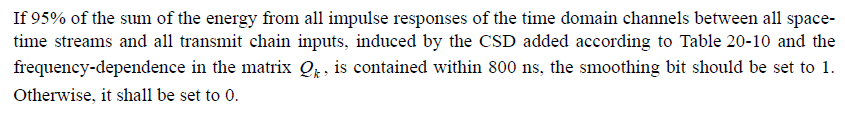 Slide 3
Shimi Shilo et al, Huawei
March 2020
Beamforming Indication in 11ax
In 11ax, the methodology is similar to 11ac:
There is a ‘beamformed’ bit within HE-SIG-A for an SU/ER PPDU
There is a ‘beamformed’ bit within the user field of a non-MU-MIMO HE-SIG-B field
Hence, beamforming is indicated for an SU-MIMO case and implied for an MU-MIMO case
Furthermore, the spec says the following:
“It is recommended that the spatial mapping matrix applied to HE-STF and beyond is chosen such that it pre-serves the smoothness of the physical channel, achieved by limiting the variation of each element’s real and imaginary values in the spatial mapping matrix across successive tones within one RU. “
This is in line with the recommendation in [1] and [2]
Slide 4
Shimi Shilo et al, Huawei
March 2020
Problem Statement
Both 11n and 11ac explicitly state that when beamforming is applied, the receiver should refrain from applying smoothing CHEST
It is fair to assume that many STA (beamformee) designs relied on the ‘smoothing’/‘beamformed’ bit to determine whether to apply smoothing
In 11ax, it is recommended (but not mandated) to maintain smoothness of the post-BF channel
Furthermore, in 11ax (like 11ac) beamforming is (correctly) implicitly assumed in the case of MU-MIMO
We assume some STAs will refrain from applying smoothing in these cases as well (both SU and MU-MIMO)
Even when the transmitter (AP) maintains smoothness of the post-BF channel – especially in the MU-MIMO case - some STAs will probably refrain from applying smoothing and hence their performance (and the performance of the entire system) will be degraded
Slide 5
Shimi Shilo et al, Huawei
March 2020
Solution
In order to ensure a beamformee (typically a non-AP STA) applies smoothing CHEST to a beamformed transmission, whether it is SU or MU-MIMO, we propose one of the following:
Replacing the ‘beamformed’ bit with the ‘smoothing’ bit, and indicating it for all PPDU types (both SU as well as MU-MIMO)
Maintaining the ‘beamformed’ bit (in case it is not being used by a receiver for additional purposes beyond smoothing) but indicating it for all PPDU types (including MU-MIMO)
The transmitter can hence indicate ‘beamformed’ = ‘0’ even when the transmission is precoded, so receivers can apply smoothing
In the MU-MIMO case, all parties know beamforming is used, so this bit can be used to indicate smoothing explicitly
This will allow any STA to apply smoothing without having to analyze if the channel is smooth, maintaining simpler design at STA side
This indication can be located within the U-SIG or EHT-SIG fields
Slide 6
Shimi Shilo et al, Huawei
March 2020
Smoothing Indication
If the approach chosen is the re-introduction of the ‘smoothing’ bit, then its the beamformer’s (AP) responsibility to determine if the beamformee can apply smoothing
What will be the criterion to set this field to ‘1’?
Similar to the recommendation in 11ax, the beamformer can determine that the post-BF channel is smooth
In general a beamformer can choose any criterion, such as the 95% energy within the CP criterion from 11n
It is important to note that in the MU-MIMO case, maintaining smoothness at the AP side doesn’t incur much additional complexity
Slide 7
Shimi Shilo et al, Huawei
March 2020
Conclusions
We presented the evolution of the ‘beamformed’/’smoothing’ bit from 11n via 11ac to 11ax
We discussed the potential problem of STAs not applying smoothing channel estimation on precoded allocations, including both SU-MIMO and MU-MIMO
We then presented simple solutions to this problem, requiring no additional bits in the PHY preamble (at least for the SU-MIMO case) as well as unifying the approach for SU and MU-MIMO
Slide 8
Shimi Shilo et al, Huawei
March 2020
SP #1
Do you support indicating within the PHY preamble of 11be if smoothing can be applied at the receiver?
	This is for both SU-MIMO and MU-MIMO allocations

Yes
No
Abstain
Slide 9
Shimi Shilo et al, Huawei
March 2020
SP #2
Which of the following options do you support?

Option #1: Indicating ‘beamformed’ bit also for MU-MIMO allocations
Option #2: Replacing ‘beamformed’ bit with ‘smoothing’ bit (and extending it to the MU-MIMO case)
Option #3: TBD (alternative solution)
Slide 10
Shimi Shilo et al, Huawei
March 2020
References
11-16/1421: Smoothness Recommendation for HE-LTF
11-16/0034: Beamforming with HE-LTF Compression
Slide 11
Shimi Shilo et al, Huawei